Module 3 Presentation
Margaret Heritage
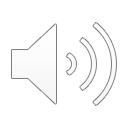 [Speaker Notes: In this presentation we are going to focus on high leverage strategies in formative assessment – that is, the instructional action that can be taken in response to evidence obtained in the lesson.]
Guiding Questions
Where am I going?

Where am I now?

Where to next (and how will I get there)?
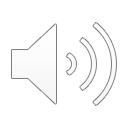 [Speaker Notes: Instructional action focuses on the third guiding question in formative assessment:
Where to next? - and the other question that is implicit here, how will I get there?)]
Where am I going?
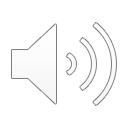 [Speaker Notes: When teachers have obtained evidence and made a judgment about what it tells them about student learning in relation to the goal and criteria, they decide what is next for the student and how they will get there. They need to make decisions about the instructional action they will take. This action could be making immediate instructional adjustments, and/or using the evidence to plan the next lesson. 

In the next section, we are going to focus on the immediate instructional adjustments, which is a high—leverage strategy in formative assessment: responding to student learning through deliberate acts of teaching.]
Deliberate Acts of Teaching
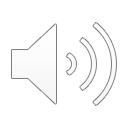 [Speaker Notes: Deliberate acts of teaching are the teaching strategies that teachers can use in response to evidence to move students’ learning forward in real-time during the lesson.]
Deliberate Acts of Teaching
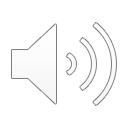 [Speaker Notes: Responding to evidence through deliberate acts of teaching is a high-leverage formative assessment strategy because it assists students to maintain momentum in their learning to reaching intended goals.]
Deliberate Acts of Teaching
Modeling
Explaining
Prompting
Questioning
Telling
Feedback
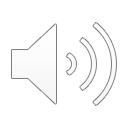 [Speaker Notes: Deliberate acts of teaching are modeling, explaining, prompting, questioning, telling, feedback.]
Modeling
Demonstrations

Examples

Think-alouds
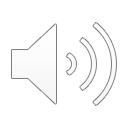 [Speaker Notes: Purposeful modeling can be a powerful pedagogical response to evidence of learning. 

Teachers might decide to do a demonstration; for example, In a dance class, if the teacher has decided from evidence that students didn’t solidly understand how movement may define an emotion, the teacher might model several movement phrases inspired by emotional intent. 

Providing examples is another form of modeling; for instance, a teacher may provide several examples of ways to approach a math problem. Think-alouds can also provide strong models,  for example, if students are having difficulties making inferences from text a teacher could ”think aloud” her own process for making inferences.]
Explaining
“statement or account that makes something clear”
Effective explanations are non-trivial
Used in response to evidence/calibrated to students’ current learning
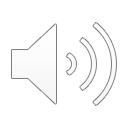 [Speaker Notes: An explanation is a statement or account that makes something clearer.  Effective explanations in response to evidence are non-trivial because they have to be calibrated to the students’ current learning. 

Teachers need to think carefully about how to convey what they want to make clearer to students..  An example when a teacher might use an explanation as a deliberate act of teaching is: When students are evaluating an 1898 newspaper article about Spain sinking the USS Maine in a history lesson, a teacher might decide that the students need an explanation of yellow journalism to help them better evaluate the text.
(Yellow journalism refers to newspapers  that were  fighting for readership and  jumped on the incident, exploiting and distorting the news as a means to increase sales).]
Prompting
Encouraging students to use their existing knowledge to make their own connections and find their own solutions

Prompts for students to become “unstuck” and move forward
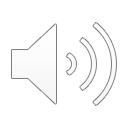 [Speaker Notes: Prompting involves encouraging students to use their existing knowledge to make their own connections and find their own solutions. They can help students become “unstuck.”
For example, in mathematics if students are stuck on a problem, a prompt might be “remember when you solved the problem with directed numbers. Think about how you did that and make some connections to this problem.”]
Effective Questioning
Directed towards helping students to meet a learning goal; 
Centered on students’ thinking;
Adequate wait time for students to think through their ideas; 
Students’ ideas are valued and not transformed by evaluative comments that suggest the responses were inadequate;
Appropriate follow-up questions are used to extend students’ thinking
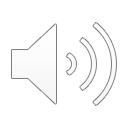 [Speaker Notes: Questioning has two functions: one is for assessment purposes and the other is in response to assessment information. 

Questions for assessment purposes are intended to gauge the current status of student learning with respect to learning goals and criteria. 

Questions become a Deliberate Act of Teaching when they are used to advance learning in response to the evidence the teachers have obtained; that is, they are intended as a pedagogical response. They become effective pedagogical responses when they are directed towards helping students to meet a learning goal; they are centered on students’ thinking;  there is adequate wait time for students to think through their ideas; students’ ideas are valued and not transformed by evaluative comments that suggest the responses were inadequate; and appropriate follow-up questions are used to extend students’ thinking.]
Effective Questioning Cont’d
An example of questioning as a DAT

Think in advance about a range of student responses
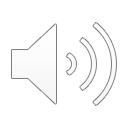 [Speaker Notes: An example of questioning as a deliberate act of teaching is  this: a teacher sees that a pair of students working together are having difficulty in identifying perspective shifts in the text, so she intervenes to help their thinking with these questions: Who is the author talking about in this sentence? Why is she talking about them? Now look at the next sentence. Who is the author talking about here? Why is she talking about them?   

Thinking in advance of a lesson about what the range of students’ likely responses might be can assist teachers in being prepared to ask the right questions in the moment to support and extend learning.]
Telling
Telling students something may be the most effective way to keep learning momentum going 
Fill a gap at that moment to enable to student to keep going 
Used judiciously, when the students need some quick information to move on and not at points when students need to deepen or extend their thinking.
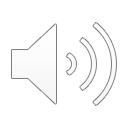 [Speaker Notes: Sometimes, simply telling students something may be the most effective way to keep learning momentum going. The idea of telling is to fill a gap at that moment to enable the student to keep on going. Examples of telling are:
Find another source that supports your conclusion;
You need to measure to find the length of shadows;
Read the question again, and pay attention to the words “with evidence from the text”;

Telling should be used very judiciously and only at times when students need some quick information to move on and not at points when students need to deepen or extend their thinking.]
Feedback (Hattie, 2009)
Influence					Effect size
	Feedback					0.73 
	Teacher–student relationships	                         0.72                          
					
							                                          

							
	Class size 					 0.21 	
	Ability grouping					 0.12
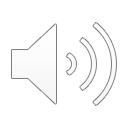 [Speaker Notes: One of the most powerful actions that teachers can take in response to evidence is to provide feedback to students. John Hattie’s synthesis of over 800 meta-analyses related to achievement focused on effect sizes, which are indicators of practical significance. Hattie considered programs with effect sizes above 0.4 as worthwhile, with those lower than 0.4 needing further consideration. The influence of feedback has a large effect size of 0.73, slightly greater than teacher-student relations (0.72), whereas class size and ability grouping influences have low effect sizes of 0.21 and 0.12 respectively.]
Feedback Should…
Be related to goals and criteria
Provide the learner with suggestions, hints or cues for how to improve rather than correct answers
Engage students’ thinking
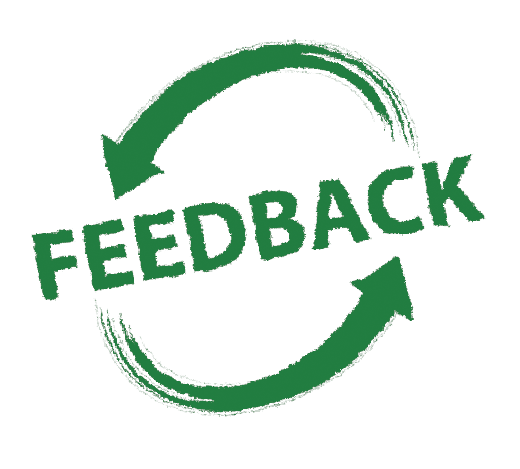 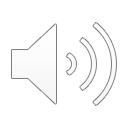 [Speaker Notes: However, not all feedback is effective. To be effective feedback should be related to the learning goals and success criteria – not other things about the students’ learning that a teacher feels need corrective action. It should enable the learner to understand what they are doing well and what they can do to move closer toward the goals. This means that the teacher does not give the correct answer or provide a solution. If this happens, the students have not had the opportunity to engage their thinking and figure out what they need to do to advance learning. So feedback should provide students with a suggestion, a hint or a cue to be able to think about in relation to moving closer to the goal.]
Feedback Shouldn’t Be…
Too evaluative: “You’re a good counter, Debra.”
   
Too general: “Great work on the painting, Terry.”
   
Too reward focused: “You caught the ball, Kate,  you deserve a star.”
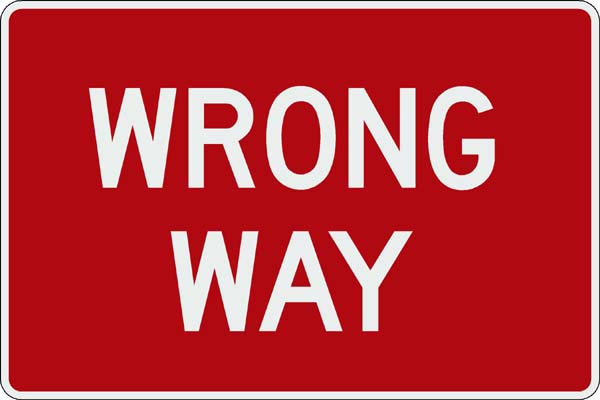 Hattie, 2014
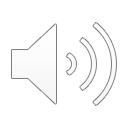 [Speaker Notes: John Hattie provides these examples of the wrong way to provide feedback.

Too evaluative: “You’re a good counter, Debra.”
   
Too general: “Great work on the painting, Terry.”
   
Too reward focused: “You caught the ball, Kate,  you deserve a star.”]
Example
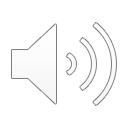 [Speaker Notes: Here is an example of effective feedback: In a physical education class, the teacher gives this feedback to a student after watching a soccer game: “You were clearly aware of where the players were positioned because you were constantly looking around you and made good use of that knowledge when you disposed of the ball. Sometimes though, your disposal was not accurate and the other players missed the ball. In class tomorrow, I suggest you think about how to improve ball disposal skills.” 

With this feedback, the student know what he is doing well, where he needs more work, and has a prompt for him to think about improving ball disposal skills.]
High-Leverage Strategy
“It becomes a quick fix – you are meeting the student where he or she is, rather than re-teaching the whole class.”
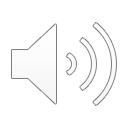 [Speaker Notes: As you can see here, one New York teacher summed up the value of taking action through immediate instructional adjustments – deliberate acts of teaching: “It becomes a quick fix – you are meeting the student where he or she is, rather than re-teaching the whole class” She also went on to say that since she had been implementing formative assessment and doing “quick fixes” her students had learned much more than her classes had in previous years.”]
Moving Learning Forward
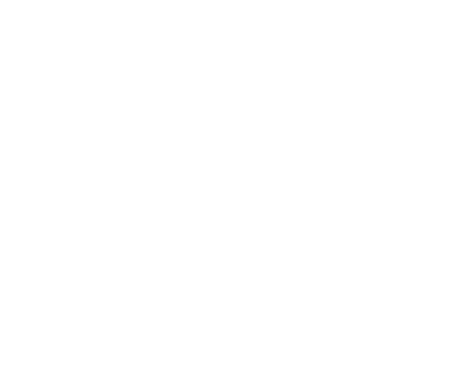 Good teaching is forever being on the cutting edge of a child’s competence.

Jerome Bruner
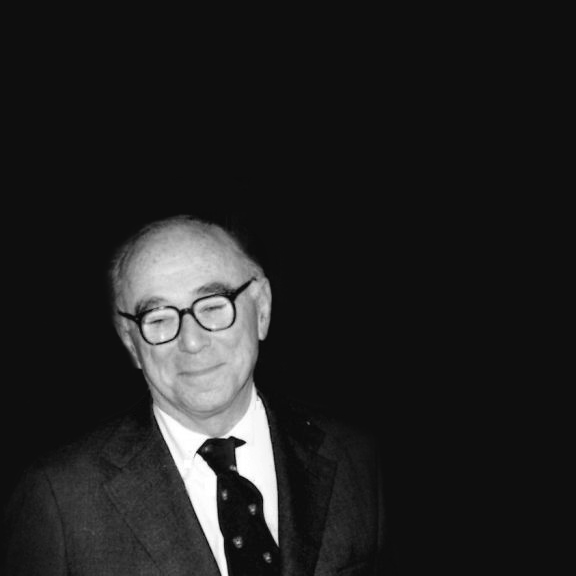 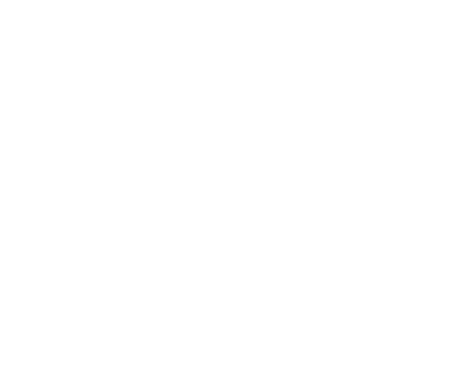 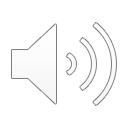 [Speaker Notes: In her own way, the teacher expresses what Jerome Bruner says here “ good teaching is forever being on the cutting edge of a child’s competence’ – when you are on that cutting edge based on the evidence you have, an immediate instructional adjustment through a deliberate act of teaching is a way to keep on the cutting edge of a child’s competence and to keep learning moving forward.]
Recap
Teachers make decisions about instructional action based on the evidence they obtain

Deliberate acts of teaching are strategies that teachers can use immediately in response to evidence 

Immediately responding to evidence is a high-leverage strategy in formative assessment
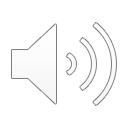 [Speaker Notes: Now to conclude with a brief recap of key points from this presentation:

Teachers make decisions about instructional action based on the evidence they obtain – they are answering the guiding question in formative assessment: where to next (and how to get there)? They will know if they have “got there” from further evidence collection which will help them know if student learning has advanced from where it was prior to the intervention of the deliberate act of teaching.

Deliberate acts of teaching are teaching strategies that teachers can use immediately in response to evidence 

Immediately responding to evidence is a high-leverage strategy in formative assessment]
ODE Resources
Quick-Guide to the Deliberate Acts of Teaching
Six Insights about Feedback
Graphic Organizer for Planning to Elicit and Use Evidence